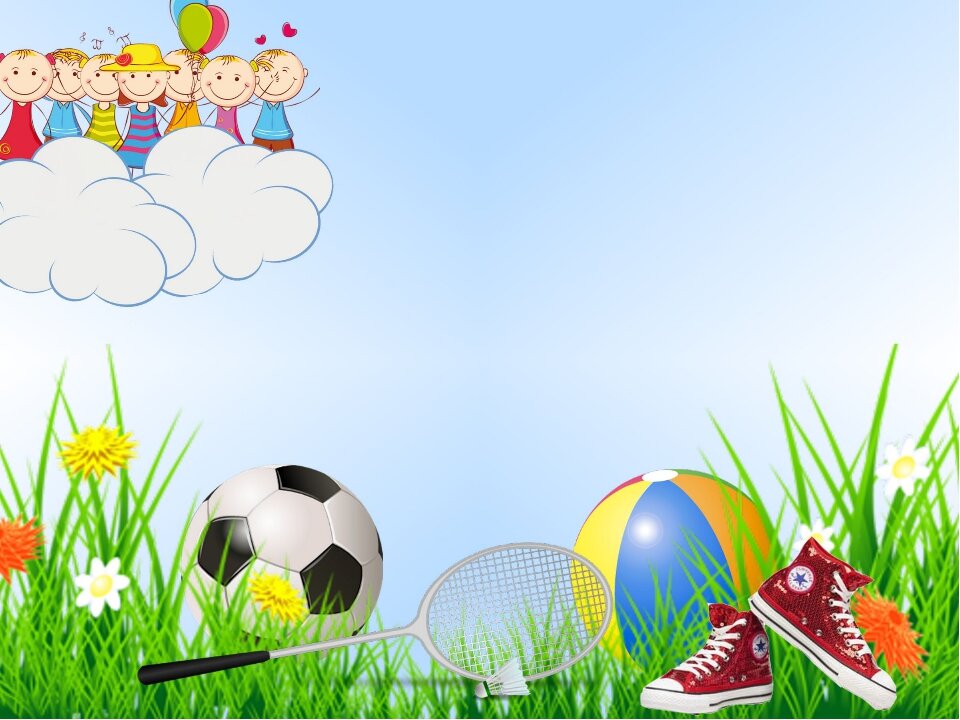 МКУК «Детская библиотека» Старощербиновского сельского поселения Щербиновского  района
Сто советов на здоровье
Урок здоровья
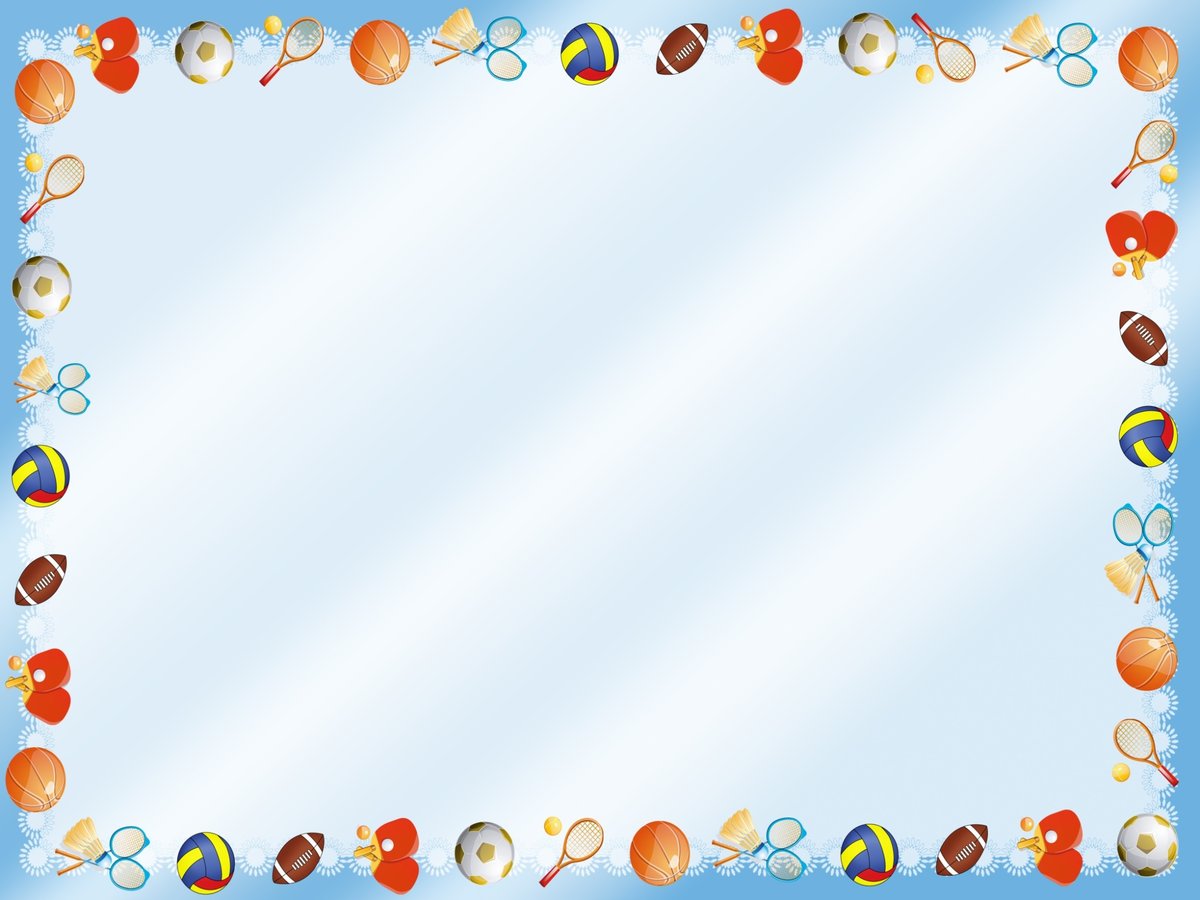 Здоровье – это ценность и богатство,
Здоровьем людям надо дорожить!
Есть правильно и спортом заниматься,
И закаляться, и с зарядкою дружить.
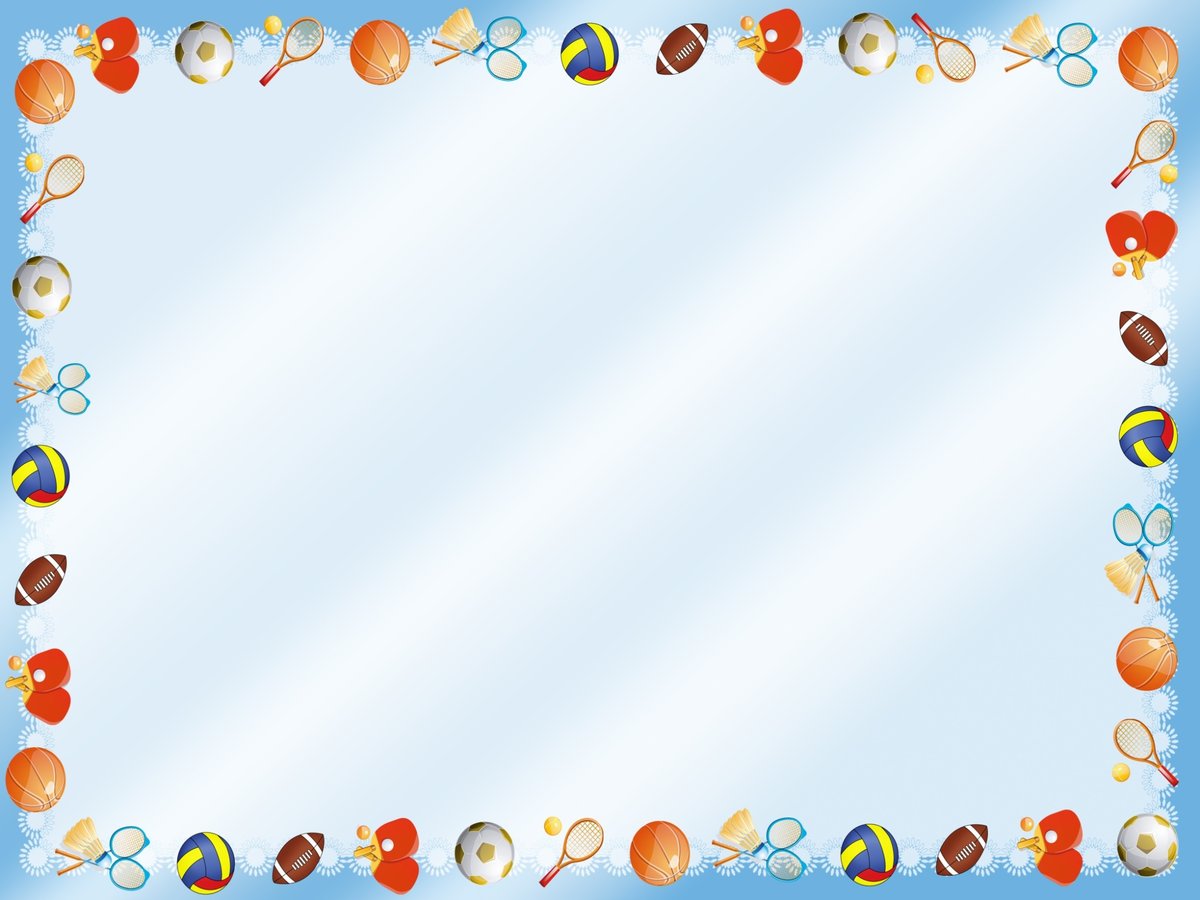 Основные составляющие ЗОЖ
Личная гигиена
Режим  дня
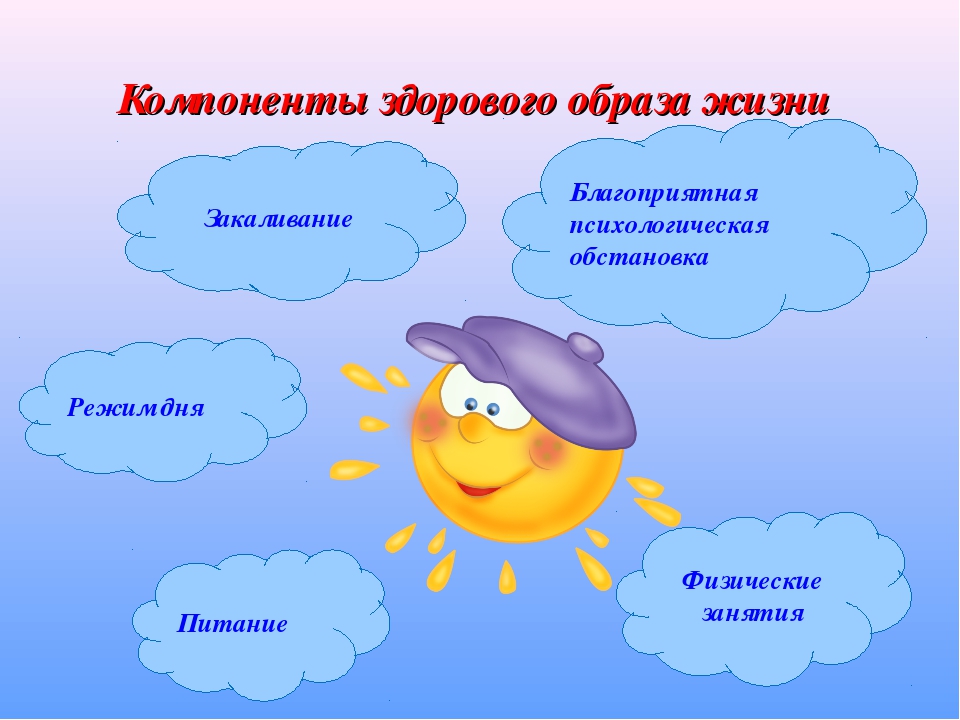 Физические занятия
Питание
Закаливание
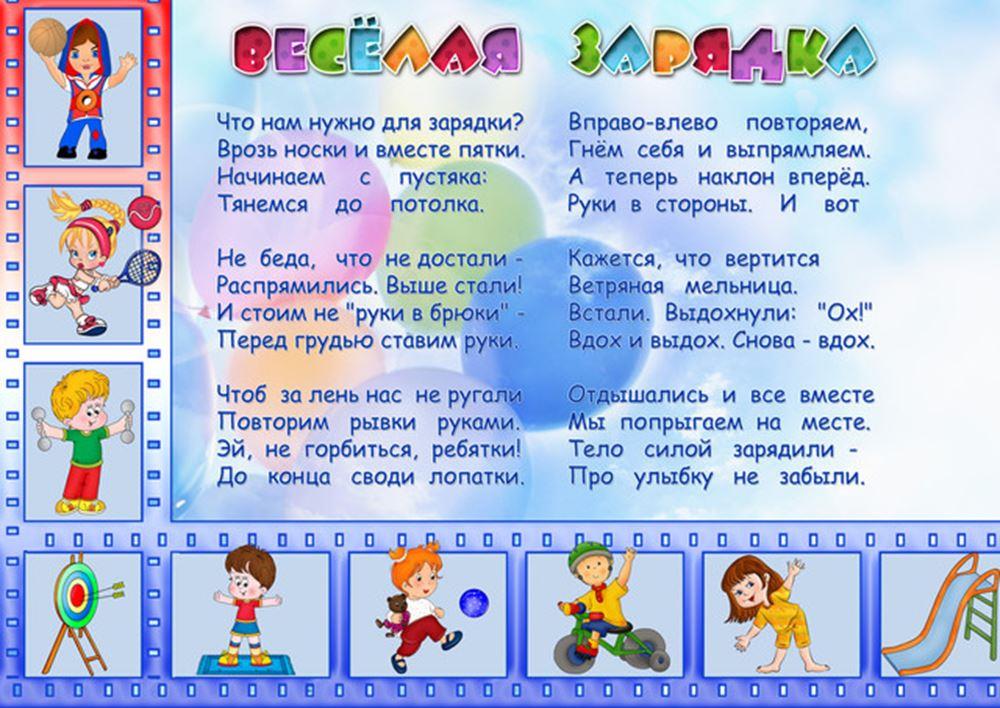 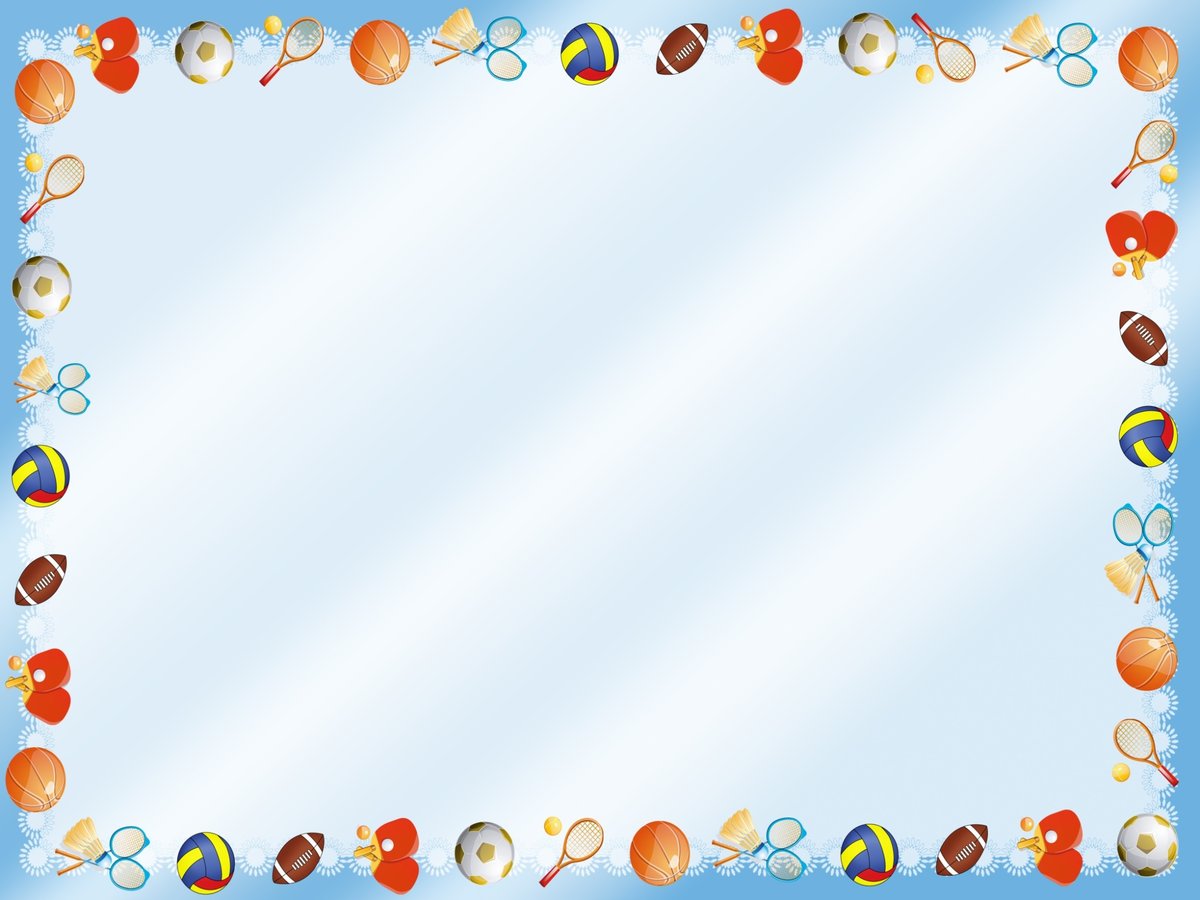 Викторина «Знание сила»

Утренняя физическая процедура?

 Чтобы экономить своё время, надо соблюдать…
 
Тренировка организма холодом называется… 

Способность организма защищать себя от вторжения вирусов и 
бактерий – это… 

В этом состоянии люди проводят треть своей жизни. Оно полезно и необходимо. Что это? 

Как называется наука о чистоте?

Как называется массовое заболевание людей?

Мельчайший организм, переносящий инфекцию.
Дорогие друзья, чтобы сохранить наш позитивный настрой и немного потренировать мозг, предлагаем ответить на вопросы викторины, отгадать загадки, собрать пословицы.
Ответы на  10 слайде.
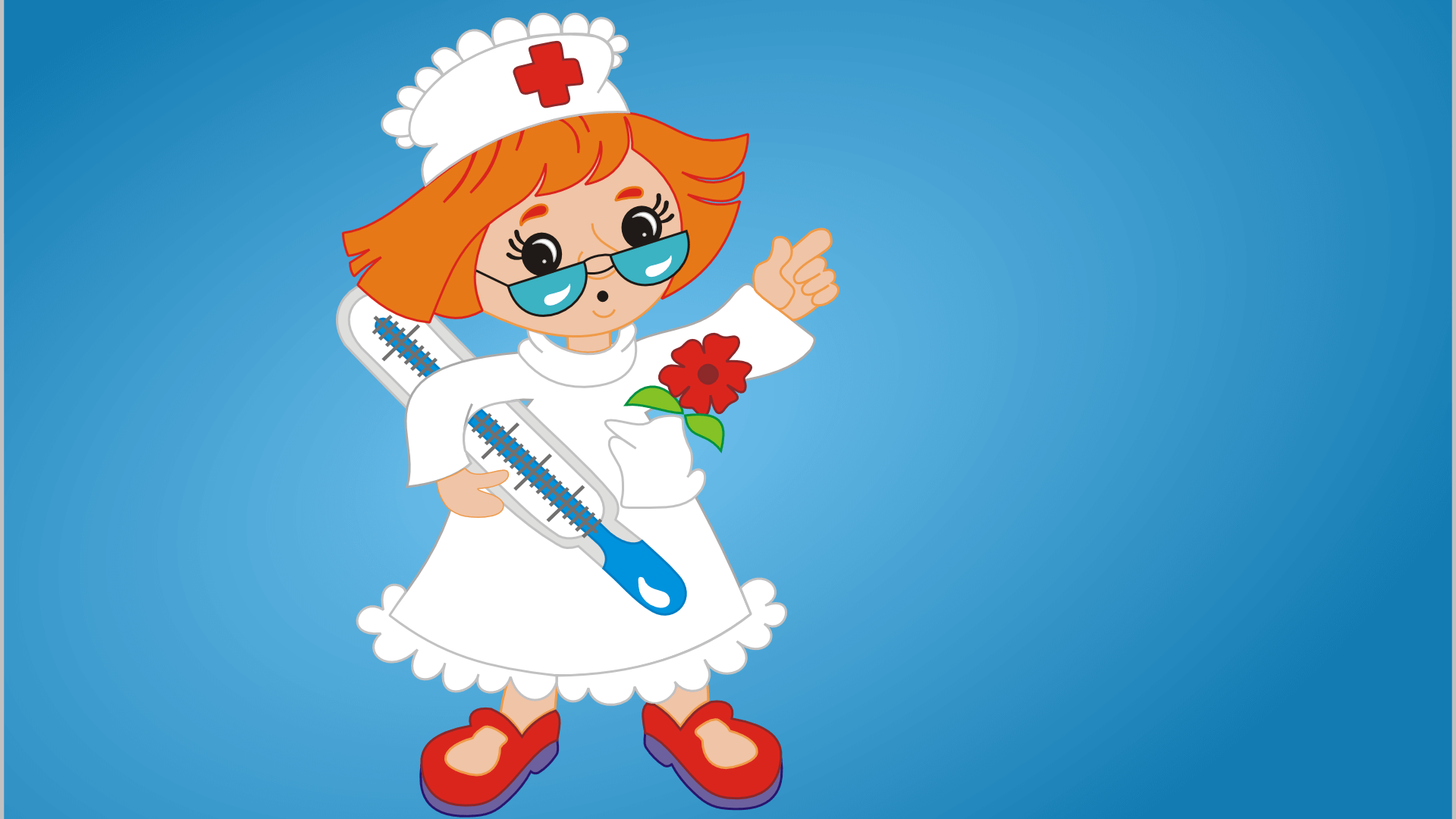 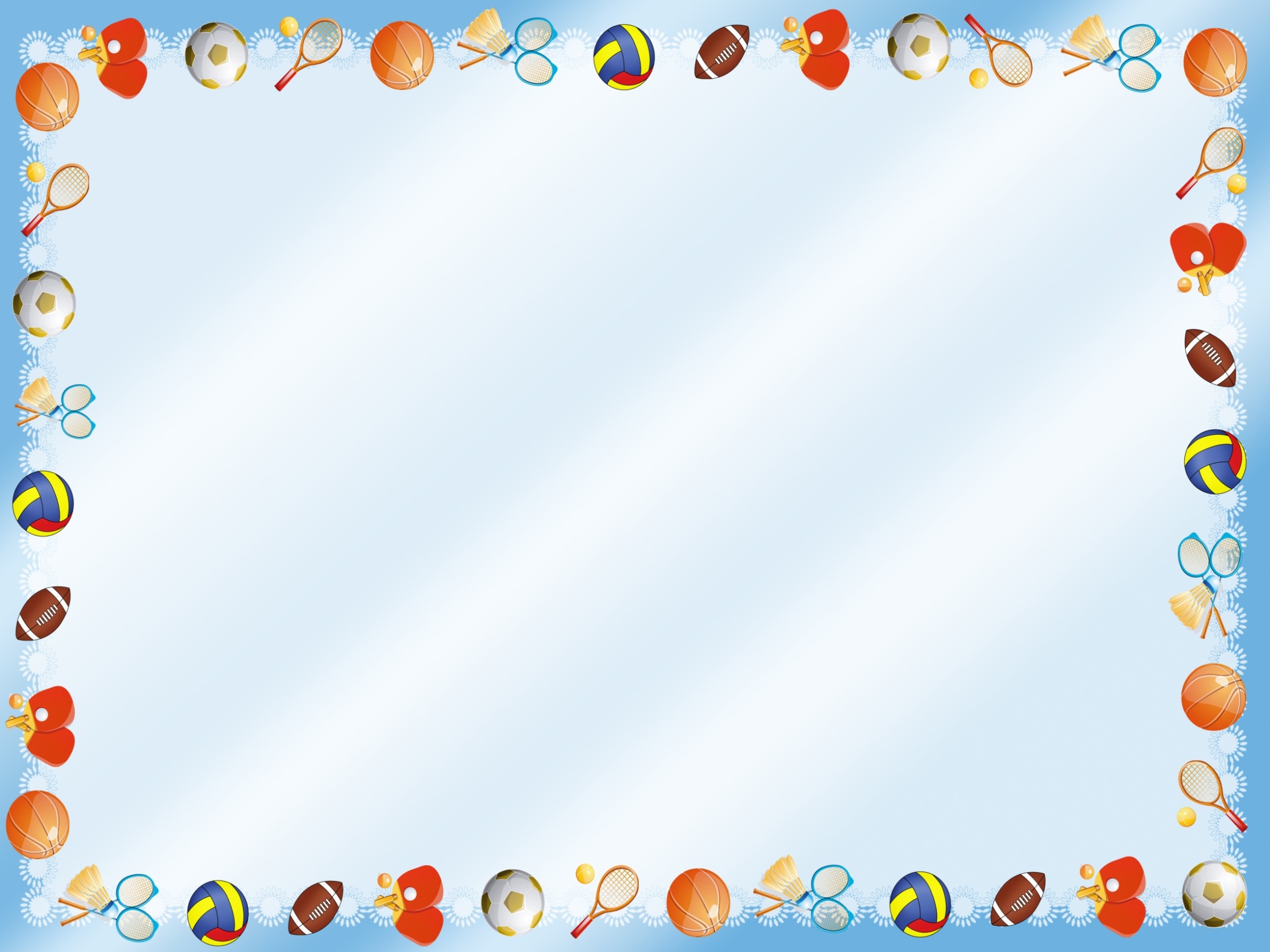 Загадки о лекарственных растениях
1.Весной растет, летом цветет,
Осенью осыпается, зимой отсыпается
А цветок – на медок,
Лечит от гриппа, кашля и хрипа.
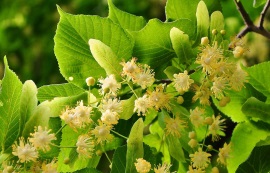 3. Есть корень кривой и рогатый,
Целебною силой богатый,
И может, два века он ждет человека
В чащобе лесной под кедровой сосной.
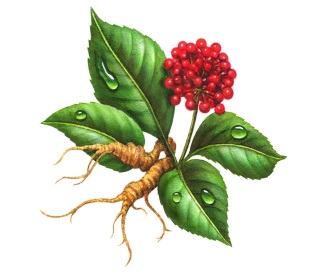 2. Растет она вокруг,
Она и врач и друг.
Как иглы – волоски
Покрыли все листки
Сломи хоть волосок –
И каплет едкий сок!
На кожу – хоть ори
Ой-ой-ой волдыри!
Но если дружишь с ней –
Ты многих здоровей:
В ней витаминной клад,
Весной ее едят.
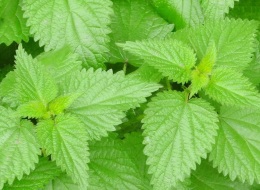 4. Почему я от дороги
Далеко не отхожу?
Если ты поранишь ноги,
Я им помощь окажу.
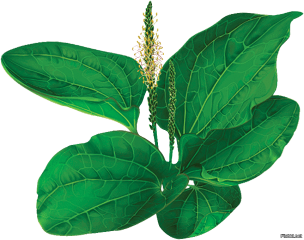 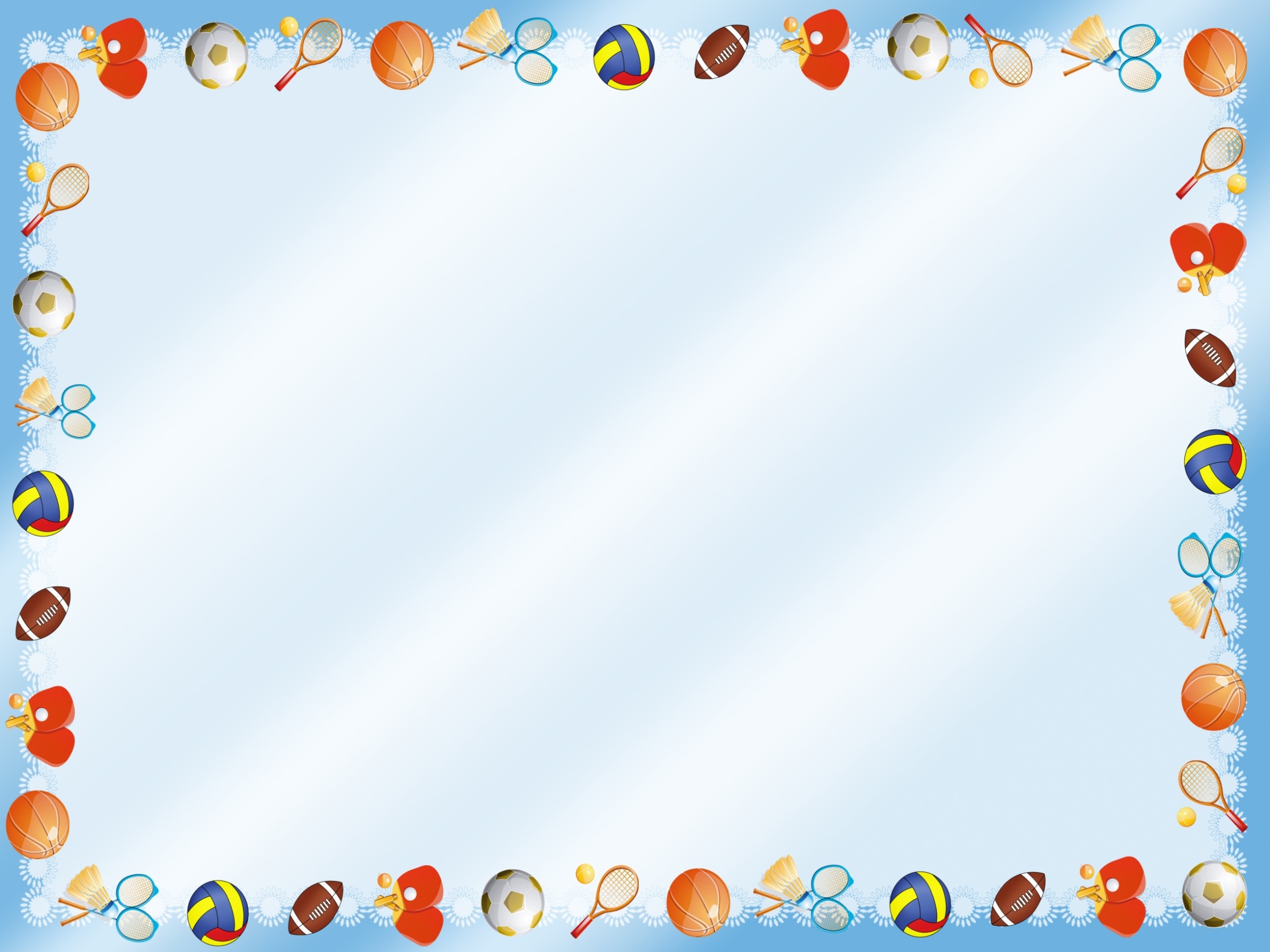 Пословицы
Чистота – залог……

Здоровье в порядке – спасибо……

Если хочешь быть здоров……

В здоровом теле -  здоровый……

Кто аккуратен, тот людям……

Чистота – лучшая……
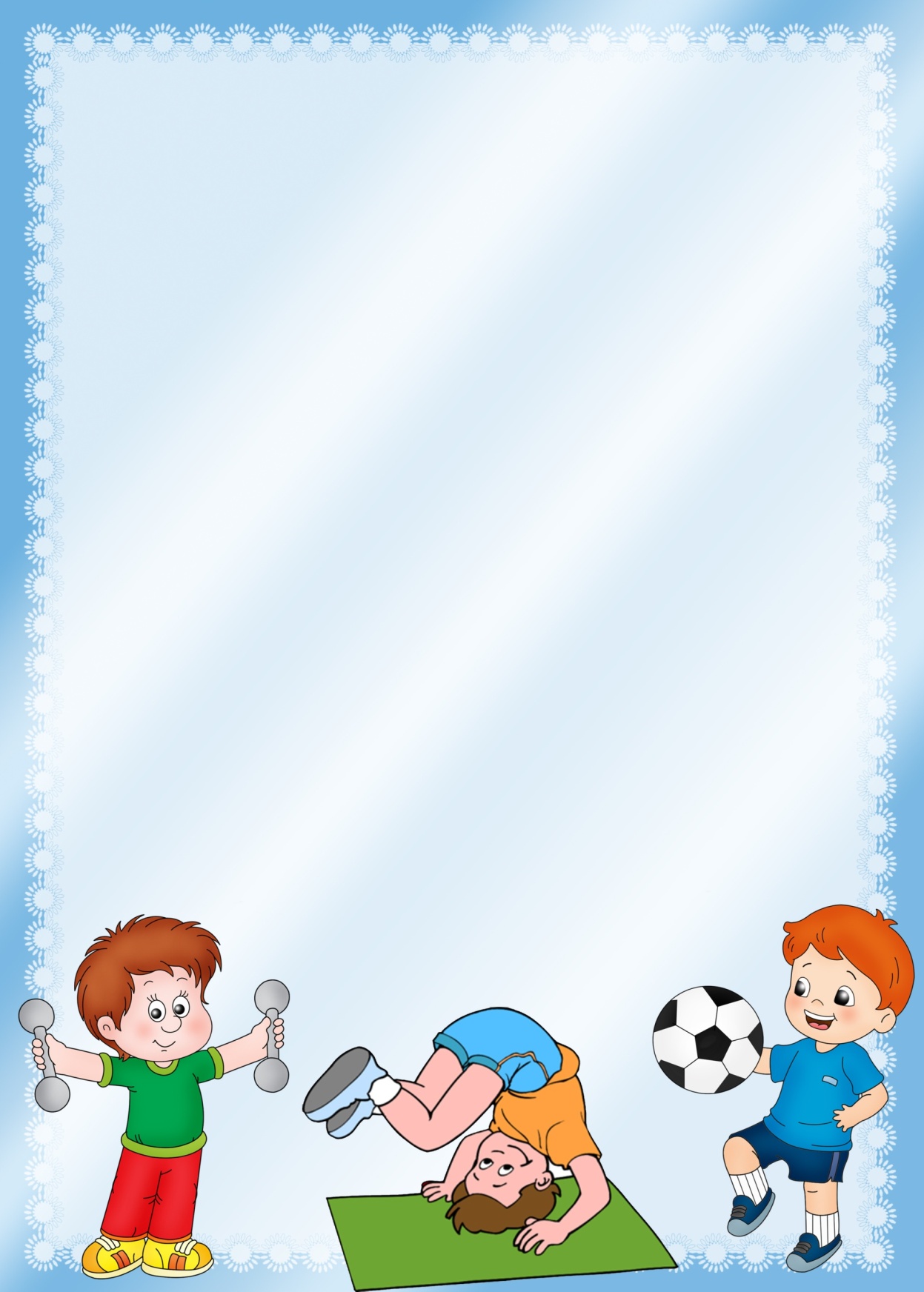 Загадки о спорте
Соберем команду в школе 
И найдем большое поле.Пробиваем угловой - забиваем головой!И в воротах пятый гол! Очень любим мы...
Силачом я стать хочу.
Прихожу я к силачу:
Расскажите вот о чём.
Как вы стали силачом?
Улыбнулся он в ответ:
Очень просто. Много лет
Ежедневно, встав с постели.
Поднимаю я …
Лента, мяч, бревно и брусья,
Кольца с ними рядом.
Перечислить не берусь я
Множество снарядов.
Красоту и пластику
Дарит нам…
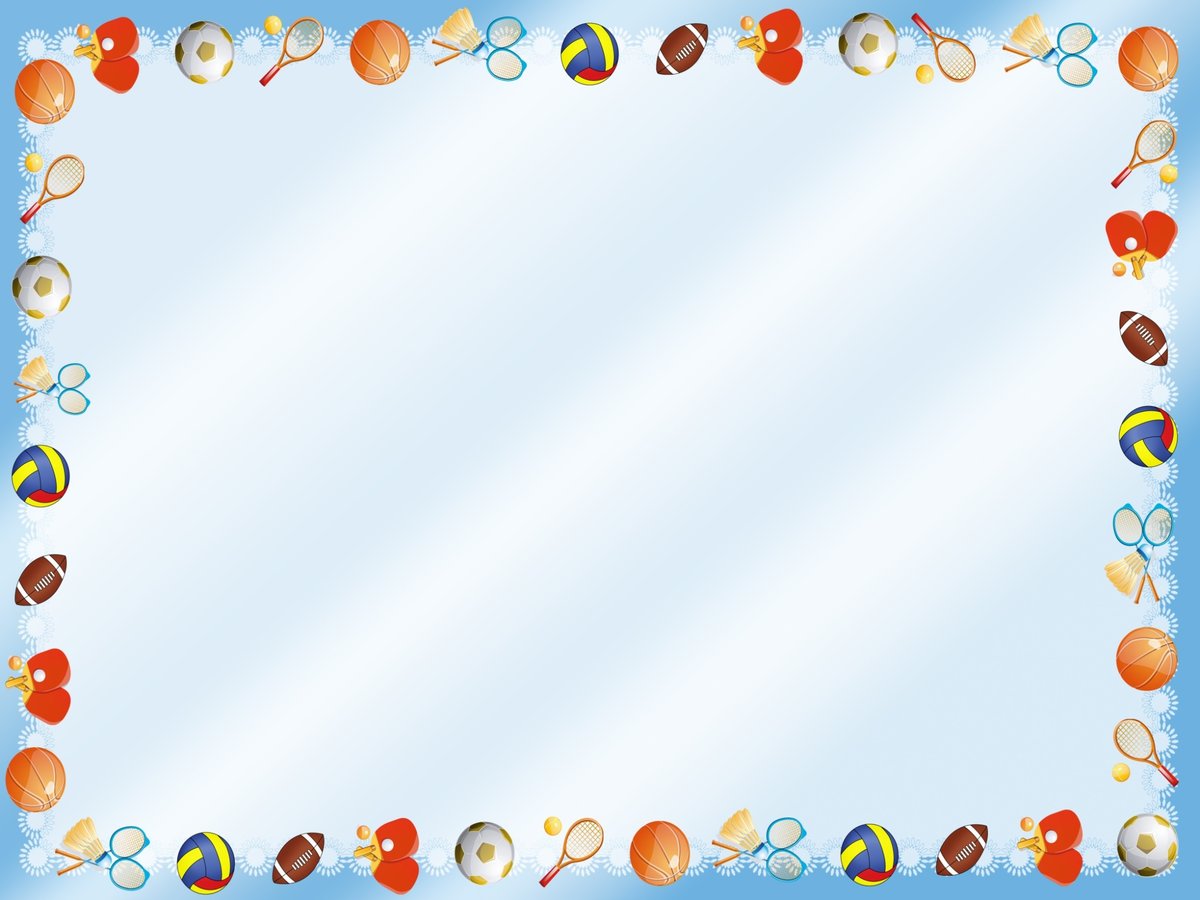 Книги, помогут научиться ценить, сохранять и укреплять здоровье
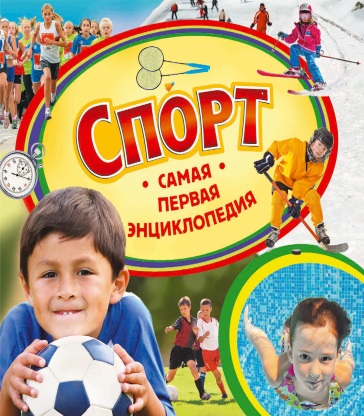 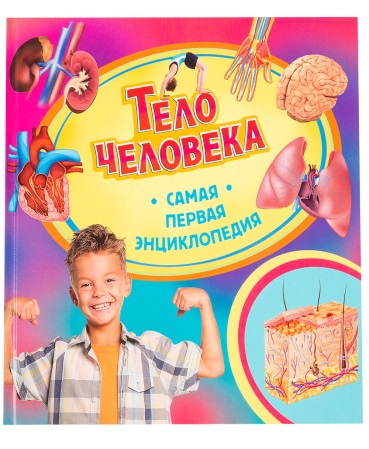 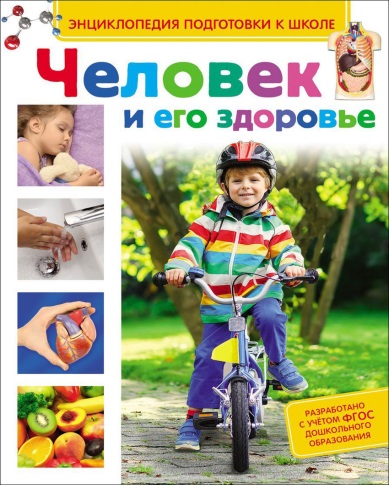 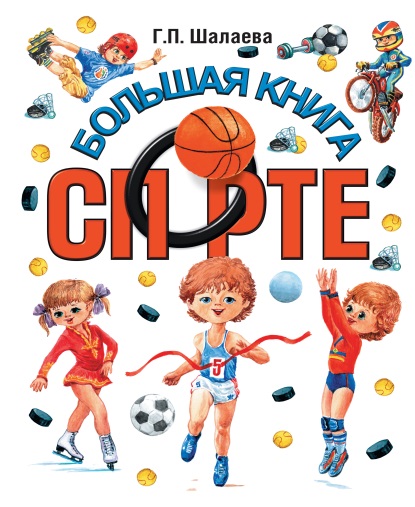 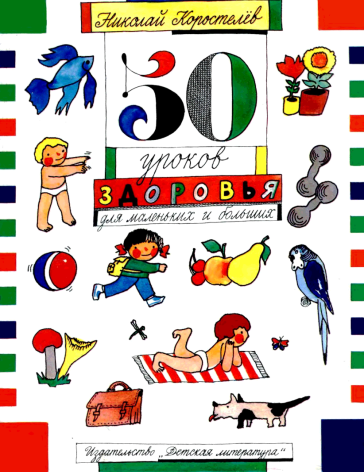 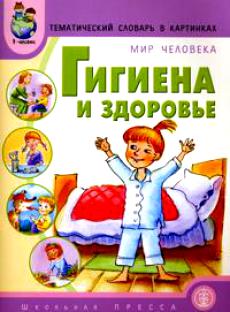 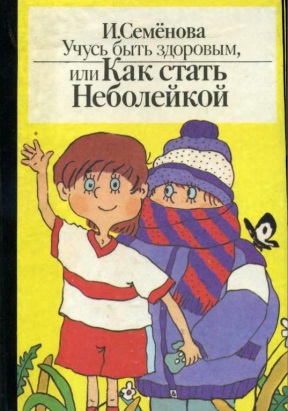 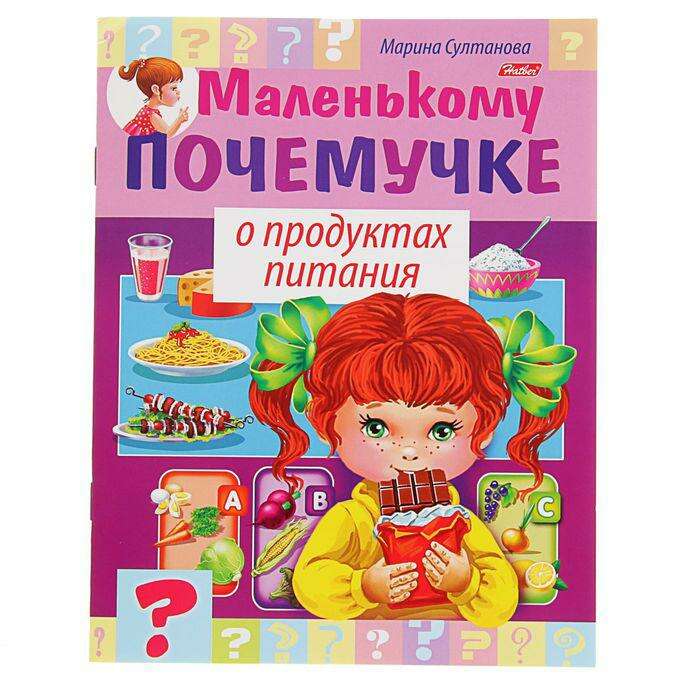 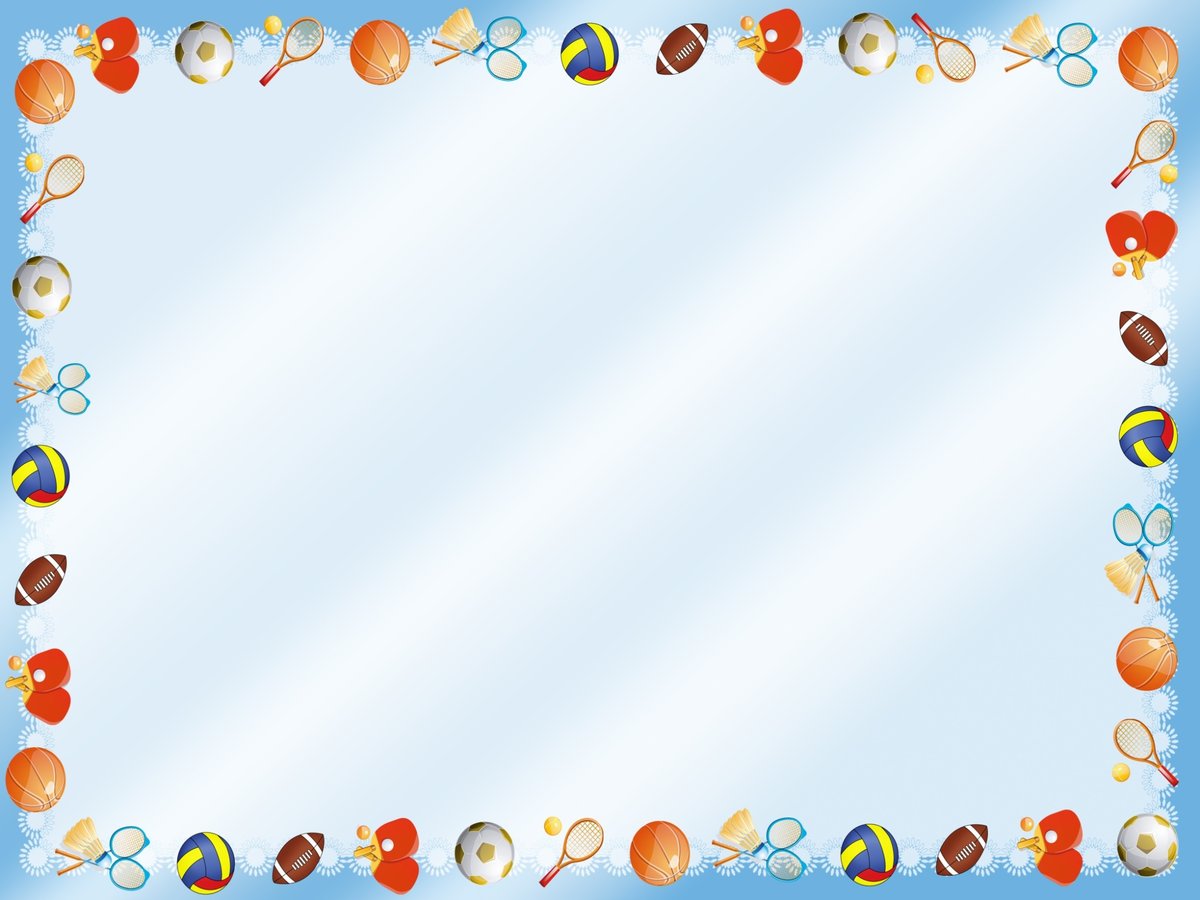 Здоровье – это ценность и богатство,
Здоровьем людям надо дорожить!
Есть правильно и спортом заниматься,
И закаляться, и с зарядкою дружить.
  
Здоровый образ жизни – это сила!
Ведь без здоровья в жизни никуда.
Давайте вместе будем сильны и красивы
Тогда года нам будут не беда!
ЗДОРОВЫМ БЫТЬ ЗДОРОВО!

Ответы:
Викторина «Знание сила»:  зарядка, режим, закаливание, иммунитет, сон, гигиена, эпидемия, микроб
Пословицы: здоровья, зарядке, закаляйся, дух, приятен, красота